Симфонический оркестр
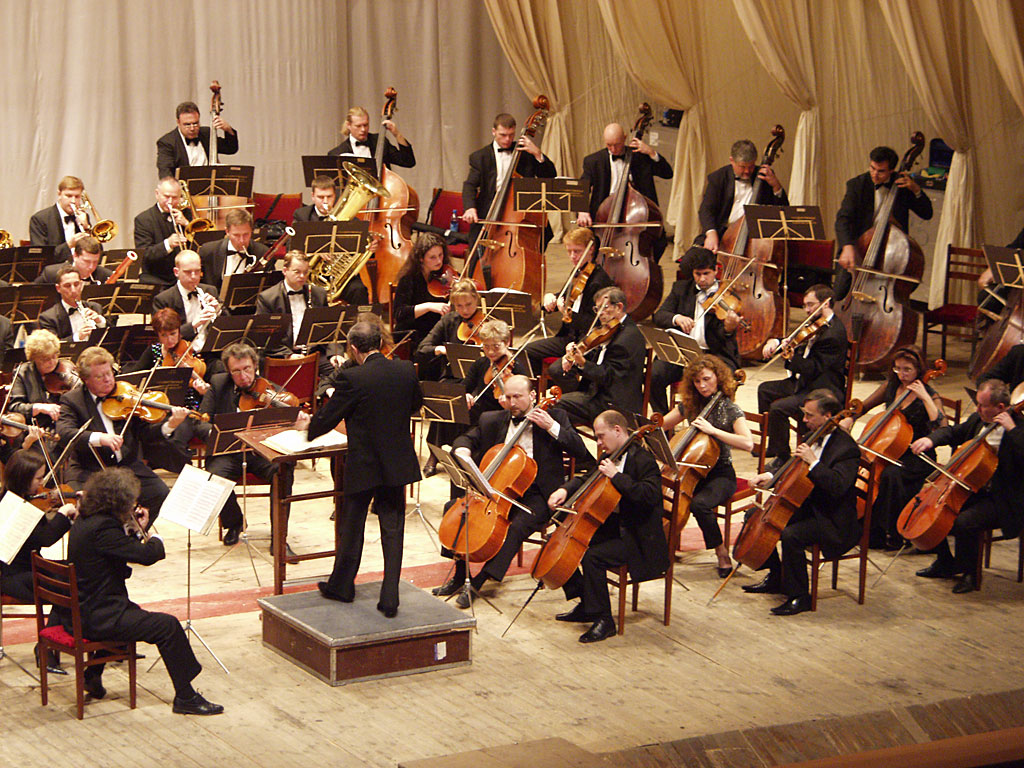 Состав симфонического оркестра
Оркестр – многочисленный коллектив музыкальных инструментов, исполняющий произведения, специально предназначенные для данного состава.
	В зависимости от состава оркестры имеют различные, выразительные, тембровые и динамические возможности и носят разные наименования:
	В современном симфоническом оркестре инструменты делятся на следующие группы:
	I. Струнно-смычковые	II. Духовые деревянные	III. Медно-духовые	IV. Ударные
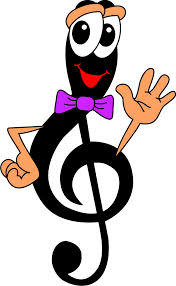 Ударные инструменты
Большой барабан
Малый барабан
Тарелки
Там-там (гонг)
Треугольник
Колокола
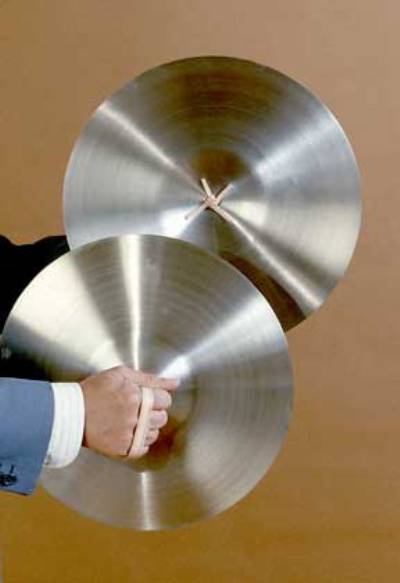 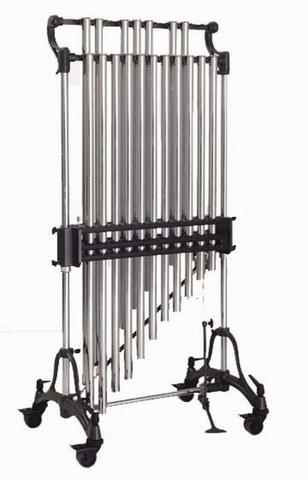 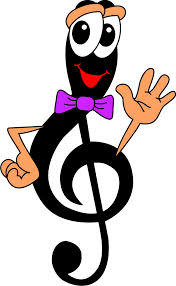 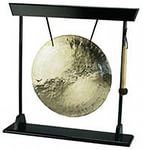 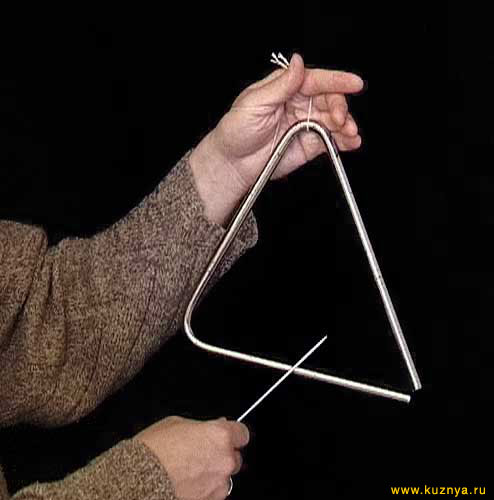 Ударные инструменты
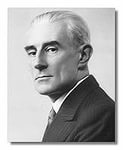 М. Ровель
       «Болеро»
Духовые инструменты
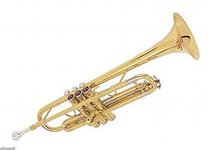 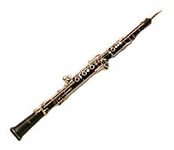 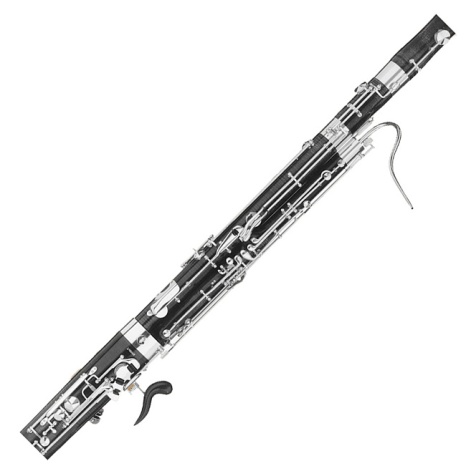 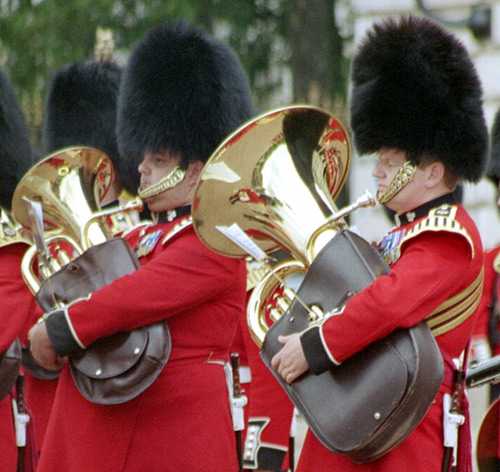 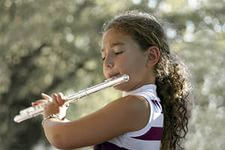 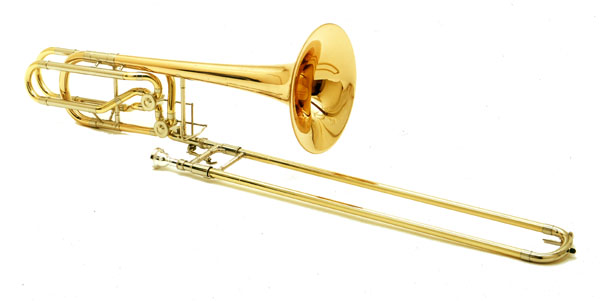 Медные духовые инструменты
П. И. Чайковский. 
«Неапалетанский танец»
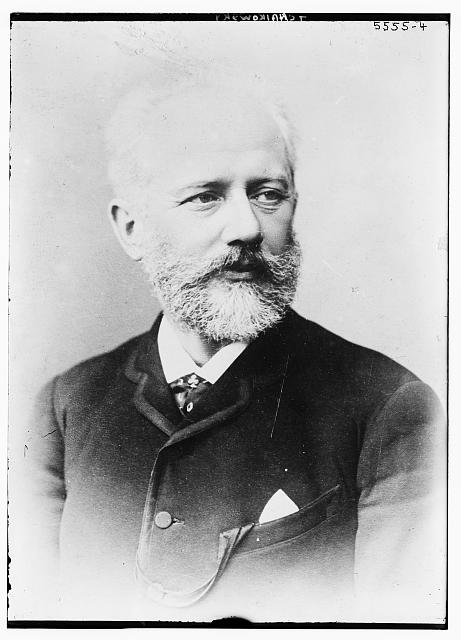 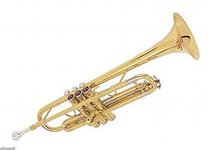 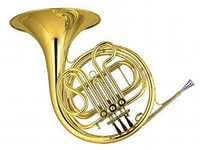 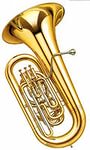 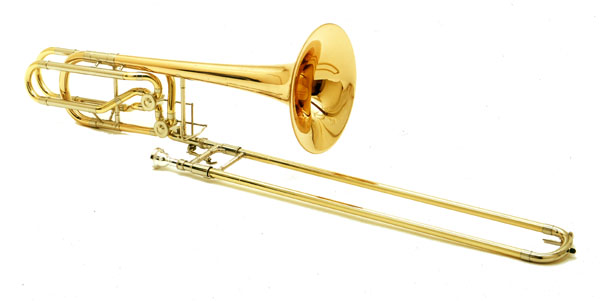 Деревянные духовые инструменты
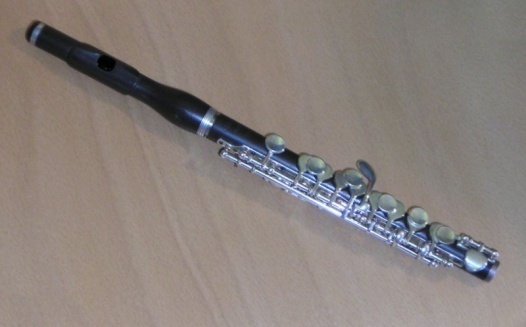 П. И. Чайковский.
Отрывок из балета
 «Лебединное озеро».
Танец маленьких лебедей
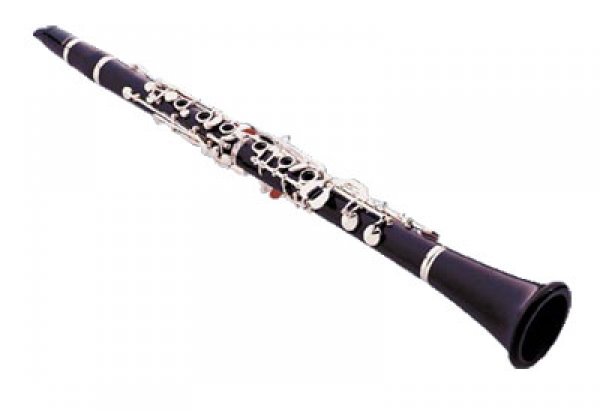 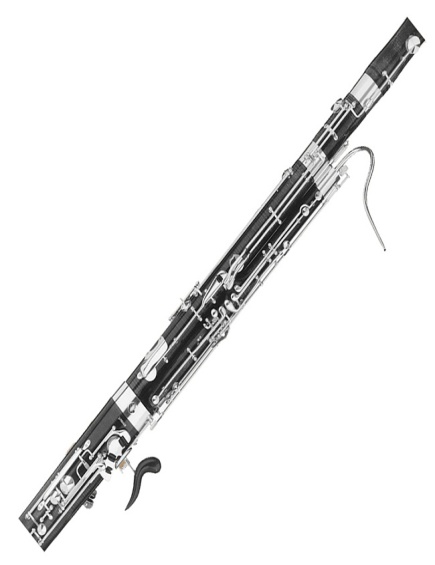 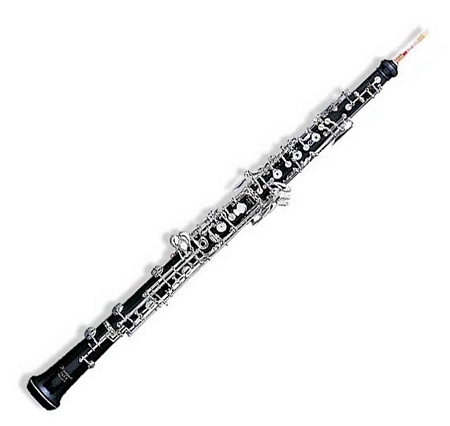 Струнные смычковые инструменты
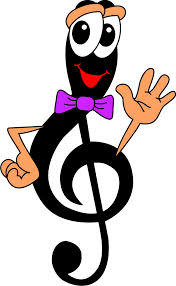 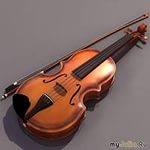 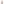 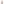 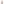 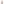 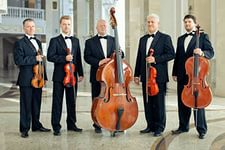 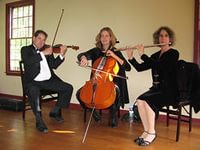 Струнные смычковые инструменты
В. А. Моцарт
Отрывок из симфонии № 40, 1 часть
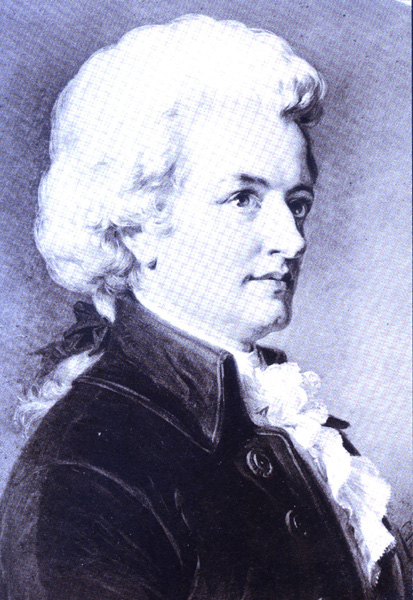 Симфонический оркестр
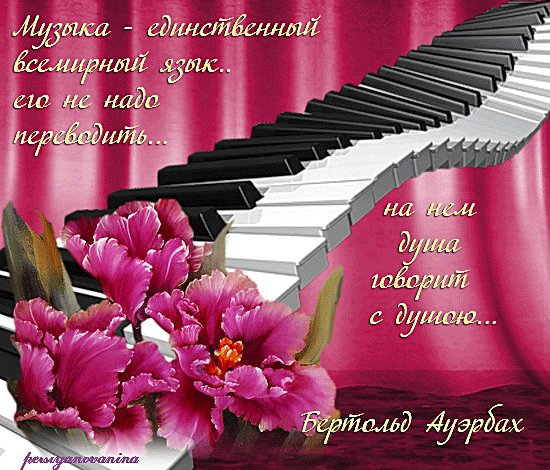